Chapter 4
The Role of Marketing Research
LEARNING OUTCOMES
Know when research should be conducted externally and when it should be done internally
Understand the career opportunities and career paths available within the marketing research industry 
Become sensitive to the often conflicting relationship between marketing management and researchers
Understand marketing ethics and ways that researchers can face ethical dilemmas
4–2
© 2016 Cengage Learning. All Rights Reserved. May not be scanned, copied or duplicated, in whole or in part, except for use as permitted in a license distributed with a certain product or service or otherwise on a password-protected website for classroom use.
LEARNING OUTCOMES (cont’d.)
Appreciate the rights and obligations of (a) research respondents—particularly children, (b) research clients or sponsors, (c) marketing researchers, and (d) society
Avoid situations involving a conflict of interest in performing marketing research
4–3
© 2016 Cengage Learning. All Rights Reserved. May not be scanned, copied or duplicated, in whole or in part, except for use as permitted in a license distributed with a certain product or service or otherwise on a password-protected website for classroom use.
Who Should Do the Research?
Outside agency
An independent research firm contracted by the company that actually will benefit from the research
In-house research
Research performed by employees of the company that will benefit from the research
4–4
© 2016 Cengage Learning. All Rights Reserved. May not be scanned, copied or duplicated, in whole or in part, except for use as permitted in a license distributed with a certain product or service or otherwise on a password-protected website for classroom use.
Do It Yourself or Let Your Fingers Do the Walking?
When to use an outside agency
To get a fresh perspective
To have objectivity
When special expertise is needed
When local expertise is needed
When to use in-house research
When the project needs to be done quickly
When the project needs employee collaboration
To save money
If secrecy is a major concern
4–5
© 2016 Cengage Learning. All Rights Reserved. May not be scanned, copied or duplicated, in whole or in part, except for use as permitted in a license distributed with a certain product or service or otherwise on a password-protected website for classroom use.
EXHIBIT 4.1	Advantages and Disadvantages of Outhouse Research
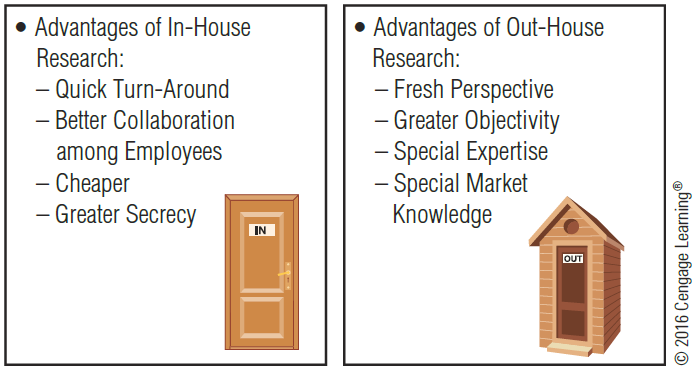 4–6
© 2016 Cengage Learning. All Rights Reserved. May not be scanned, copied or duplicated, in whole or in part, except for use as permitted in a license distributed with a certain product or service or otherwise on a password-protected website for classroom use.
Working in the Marketing Research Field
Marketing research jobs are among the top career fields for recent college graduates
About three-fourths of all U.S. organizations have a department or individual responsible for marketing research
Often the term “client” is used by the research department to refer to line management—the entity for whom services are being performed
4–7
© 2016 Cengage Learning. All Rights Reserved. May not be scanned, copied or duplicated, in whole or in part, except for use as permitted in a license distributed with a certain product or service or otherwise on a password-protected website for classroom use.
Research Suppliers and Contractors
Research suppliers
Commercial providers of marketing research services
Syndicated service
A marketing research supplier that provides standardized information for many clients in return for a fee
Standardized research services
Companies that develop a unique methodology for investigating a specific business specialty area
4–8
© 2016 Cengage Learning. All Rights Reserved. May not be scanned, copied or duplicated, in whole or in part, except for use as permitted in a license distributed with a certain product or service or otherwise on a password-protected website for classroom use.
Limited Research Service Companies and Custom Research
Limited-service research suppliers
Specialize in particular research activities, such as syndicated service, field interviewing, data warehousing, or data processing
Full-service research suppliers sometimes contract limited-service research suppliers companies for ad hoc marketing research projects
Custom research
Projects that are tailored specifically to a client’s unique needs
4–9
© 2016 Cengage Learning. All Rights Reserved. May not be scanned, copied or duplicated, in whole or in part, except for use as permitted in a license distributed with a certain product or service or otherwise on a password-protected website for classroom use.
EXHIBIT 4.2	The World’s Largest Research Firms
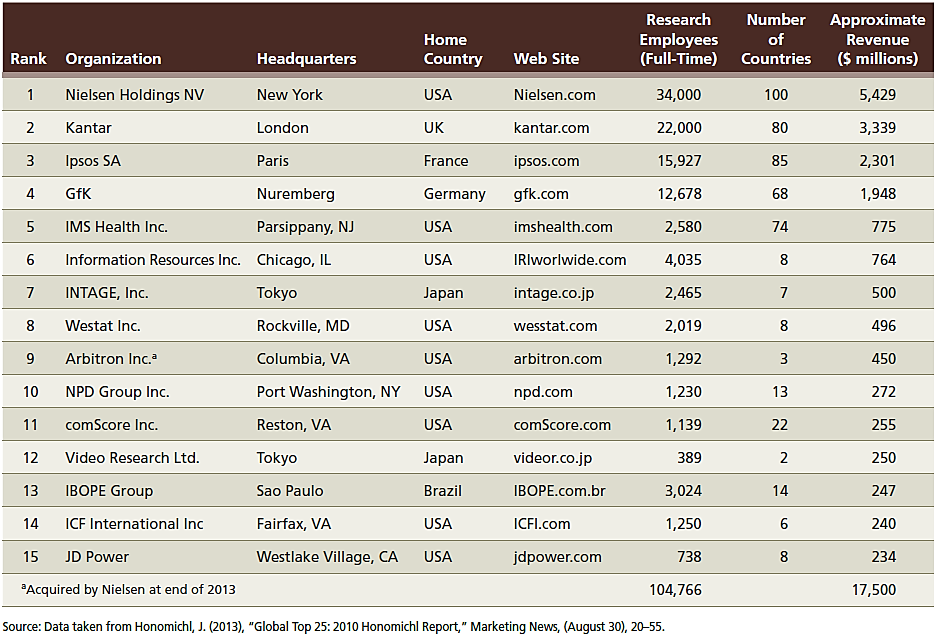 4–10
© 2016 Cengage Learning. All Rights Reserved. May not be scanned, copied or duplicated, in whole or in part, except for use as permitted in a license distributed with a certain product or service or otherwise on a password-protected website for classroom use.
Size of the Marketing Research Firm
Small firms
Less than 100 employees
VP of marketing may be in charge of all significant marketing research
Mid-sized firms
100 to 500 employees
Large firms
More than 500 employees
4–11
© 2016 Cengage Learning. All Rights Reserved. May not be scanned, copied or duplicated, in whole or in part, except for use as permitted in a license distributed with a certain product or service or otherwise on a password-protected website for classroom use.
Mid-Sized Firms
Typically includes a director of marketing research
A research analyst
Responsible for client contact, project design, preparation of proposals, selection of research suppliers, and supervision of data collection, analysis, and reporting activities
Research assistants (or associates) 
Provide technical assistance
4–12
© 2016 Cengage Learning. All Rights Reserved. May not be scanned, copied or duplicated, in whole or in part, except for use as permitted in a license distributed with a certain product or service or otherwise on a password-protected website for classroom use.
Mid-Sized Firms (cont’d.)
Manager of decision support systems
Supervises the collection and analysis of customer relationship management (CRM) data
A forecast analyst 
Provides technical assistance, e.g., generating a sales forecast
4–13
© 2016 Cengage Learning. All Rights Reserved. May not be scanned, copied or duplicated, in whole or in part, except for use as permitted in a license distributed with a certain product or service or otherwise on a password-protected website for classroom use.
EXHIBIT 4.3	Example of a Large Market Research Firm’s Organizational Chart
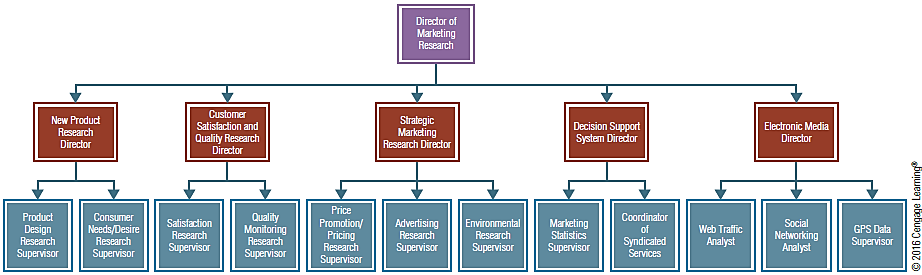 4–14
© 2016 Cengage Learning. All Rights Reserved. May not be scanned, copied or duplicated, in whole or in part, except for use as permitted in a license distributed with a certain product or service or otherwise on a password-protected website for classroom use.
The Director of Marketing Research as a Manager
Problems in directing research
Skilled research professionals like conducting research better than managing people
The research management role often is not formally recognized
Outstanding research professionals often have trouble delegating responsibility
4–15
© 2016 Cengage Learning. All Rights Reserved. May not be scanned, copied or duplicated, in whole or in part, except for use as permitted in a license distributed with a certain product or service or otherwise on a password-protected website for classroom use.
Conflict Between Marketing Management and Marketing Research
Sources of conflict
Research that implies criticism
Money
Time
Sources of error when studies are rushed
Conducting a study that is not needed
Addressing the wrong issue
Sampling difficulties
Inadequate data analysis
4–16
© 2016 Cengage Learning. All Rights Reserved. May not be scanned, copied or duplicated, in whole or in part, except for use as permitted in a license distributed with a certain product or service or otherwise on a password-protected website for classroom use.
Conflict Between Marketing Management and Marketing Research (cont’d.)
Intuitive decision making
Managers sometimes resist research because results may prove counter to managerial intuition or desires
Intuition is not a replacement for informed market intelligence
Future decisions based on past evidence
Managers wish to predict the future, but researchers measure only current or past events
Researchers use the past to predict the future
4–17
© 2016 Cengage Learning. All Rights Reserved. May not be scanned, copied or duplicated, in whole or in part, except for use as permitted in a license distributed with a certain product or service or otherwise on a password-protected website for classroom use.
Reducing Conflict between Management and Researchers
Ways to reduce conflict
Involve researchers and decision-makers working closely together
State clear job descriptions
Implement better planning and an annual statement of the research program
Communicate research findings and research designs
4–18
© 2016 Cengage Learning. All Rights Reserved. May not be scanned, copied or duplicated, in whole or in part, except for use as permitted in a license distributed with a certain product or service or otherwise on a password-protected website for classroom use.
EXHIBIT 4.4	Improving Two-Way Communication to Reduce Conflict
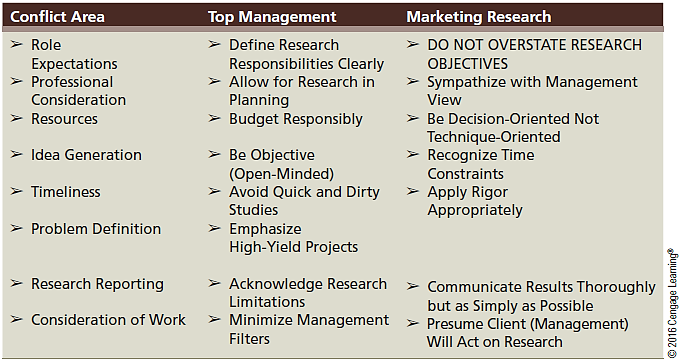 4–19
© 2016 Cengage Learning. All Rights Reserved. May not be scanned, copied or duplicated, in whole or in part, except for use as permitted in a license distributed with a certain product or service or otherwise on a password-protected website for classroom use.
EXHIBIT 4.5	The Rights and Obligations of Marketing Research
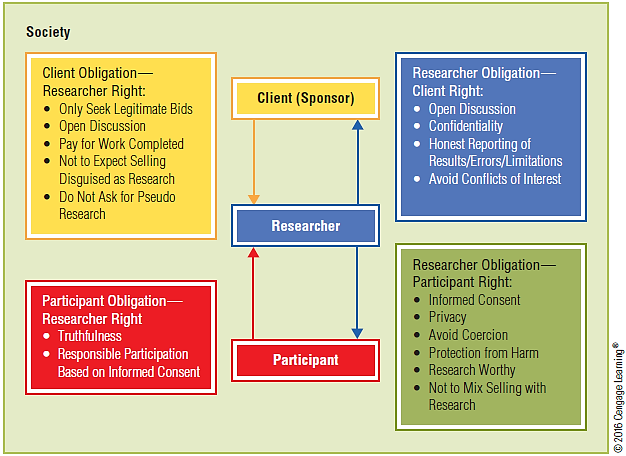 4–20
© 2016 Cengage Learning. All Rights Reserved. May not be scanned, copied or duplicated, in whole or in part, except for use as permitted in a license distributed with a certain product or service or otherwise on a password-protected website for classroom use.
Rights and Obligations of the Research Participant
Participant’s right to privacy
Informed consent means that the individual understands what the researcher wants him or her to do and agrees to be a participant in the research study
The ethical responsibilities vary depending on whether participation is active or passive
4–21
© 2016 Cengage Learning. All Rights Reserved. May not be scanned, copied or duplicated, in whole or in part, except for use as permitted in a license distributed with a certain product or service or otherwise on a password-protected website for classroom use.
The Obligation to Be Truthful
When someone willingly consents to participate actively, the researcher assumes he or she will provide truthful answers 
Honest cooperation is the primary obligation of the research participant
The subject has the right to expect confidentiality 
Confidentiality means that researchers will not share any individual’s information others
4–22
© 2016 Cengage Learning. All Rights Reserved. May not be scanned, copied or duplicated, in whole or in part, except for use as permitted in a license distributed with a certain product or service or otherwise on a password-protected website for classroom use.
Protection from Harm
Questions to ask to avoid harming a participant
Has the research subject provided consent to participate in an experiment?
Is the research subject subjected to substantial physical or psychological trauma?
Can the research subject be easily returned to his or her initial state?
Human subjects review committee: sometimes called the Institutional Review Board (IRB)
Reviews proposed research designs to ensure that no harm can come to any research participant
4–23
© 2016 Cengage Learning. All Rights Reserved. May not be scanned, copied or duplicated, in whole or in part, except for use as permitted in a license distributed with a certain product or service or otherwise on a password-protected website for classroom use.
Rights and Obligations of the Client Sponsor (User)
Issues in the client-researcher relationship
Ethical behavior between buyer and seller
An open relationship with research suppliers
An open relationship with interested parties
Advocacy research—research undertaken to support a specific claim in a legal action or represent some advocacy group
Privacy rights of research participants
4–24
© 2016 Cengage Learning. All Rights Reserved. May not be scanned, copied or duplicated, in whole or in part, except for use as permitted in a license distributed with a certain product or service or otherwise on a password-protected website for classroom use.
Rights and Obligations of the Researcher
Marketing research firms and marketing research departments should practice good business ethics
Professional organizations with codes of ethics for marketing researchers
American Marketing Association
The European Society for Opinion and Market Research
The Marketing Research Society
4–25
© 2016 Cengage Learning. All Rights Reserved. May not be scanned, copied or duplicated, in whole or in part, except for use as permitted in a license distributed with a certain product or service or otherwise on a password-protected website for classroom use.
Rights and Obligations of the Researcher (cont’d.)
The researcher should not:
Represent a sales pitch as marketing research
Provide the name of anonymous respondents
Breach the confidentiality of the research client or research participant
Do research for multiple firms competing in the same market
Disseminate false or misleading results
Plagiarize the work of other researchers
Violate the integrity of data gathered in the field
4–26
© 2016 Cengage Learning. All Rights Reserved. May not be scanned, copied or duplicated, in whole or in part, except for use as permitted in a license distributed with a certain product or service or otherwise on a password-protected website for classroom use.
Research That Isn’t Research
Misrepresentation of research
Honesty in presenting results
Honesty in reporting errors and limitations
Researchers should not keep any major error occurring during the course of the study a secret
The researcher should point out the key limitations in the research report and presentation
Confidentiality
The researcher must abide by any confidentiality agreement with research participants
4–27
© 2016 Cengage Learning. All Rights Reserved. May not be scanned, copied or duplicated, in whole or in part, except for use as permitted in a license distributed with a certain product or service or otherwise on a password-protected website for classroom use.
The Role of Society at Large
Marketing research offers benefits for individual members of and for society at large  
The potential benefits of the research should always outweigh the burdens placed on members of society  
Business, society and individuals all have ethical responsibilities
Marketing research value is diminished when any party breeches a responsibility
4–28
© 2016 Cengage Learning. All Rights Reserved. May not be scanned, copied or duplicated, in whole or in part, except for use as permitted in a license distributed with a certain product or service or otherwise on a password-protected website for classroom use.
The Researcher and Conflicts of Interest
Conflict of interest
Occurs when one researcher works for two competing companies
4–29
© 2016 Cengage Learning. All Rights Reserved. May not be scanned, copied or duplicated, in whole or in part, except for use as permitted in a license distributed with a certain product or service or otherwise on a password-protected website for classroom use.